Psalms
the book of
31-33
31-33
Psalms
the book of
vv. 1-8 ~ Trust and trials
vv. 9-18 ~ Overcoming trials through trust
vv. 9-18 ~ A triumphant trust
31-33
Psalms
the book of
31-33
Psalms
the book of
1 Sam. 17:45 ~ … “You come to me with a sword, with a spear, and with a javelin. But I come to you in the name of the LORD of hosts, the God of the armies of Israel, whom you have defied.”
31-33
Psalms
the book of
31-33
Psalms
the book of
Psalm 32 praises God for forgiveness of sin
Psalm 51 petitions God for forgiveness of sin
31-33
Psalms
the book of
31-33
Psalms
the book of
Contemplation ~ Maskil (NASB, NIV)
Literally, an instructive (didactic) poem
1st of 13 Maskils in the Psalms
31-33
Psalms
the book of
31-33
Psalms
the book of
transgression
~ willful rebellion
sin
~ falling short
~ guilt (sin nature)
iniquity
31-33
Psalms
the book of
Blessed ~ O how happy!
Psalm 1:1 ~ Blessed is the man 
Who walks not in the counsel of the ungodly, 
Nor stands in the path of sinners, 
Nor sits in the seat of the scornful;
31-33
Psalms
the book of
31-33
Psalms
the book of
groaning ~ KJV, roaring – as a lion's roar
31-33
Psalms
the book of
31-33
Psalms
the book of
vitality ~ KJV, moisture
NLT ~ My strength evaporated like water in the summer heat.
31-33
Psalms
the book of
31-33
Psalms
the book of
Both LXX and Vulgate attribute it to David
31-33
Psalms
the book of
31-33
Psalms
the book of
harp ~ kinnowr
LXX ~ kithara – guitar
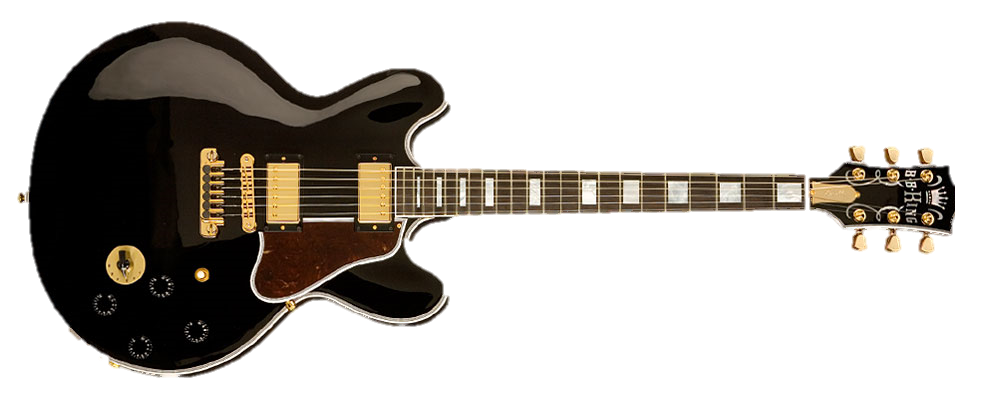 Lucille
31-33
Psalms
the book of
31-33
Psalms
the book of
shout of joy ~ KJV, loud noise
teruw’ah ~ sometimes translated alarm, blast, signal
31-33
Psalms
the book of
31-33
Psalms
the book of
C. H. Spurgeon – “Their persecutions, slanders, falsehoods, are like puff–balls flung against a granite wall—they produce no result at all; for the Lord overrules the evil, and brings good out of it. The cause of God is never in danger: infernal craft is outwitted by infinite wisdom, and satanic malice held in check by boundless power.”
31-33
Psalms
the book of